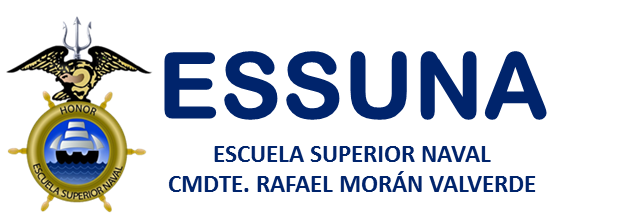 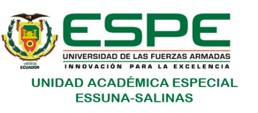 MODELO LOGÍSTICO PARA ABASTECER  LA BASE NAVAL DE SALINAS EN CASO DE TSUNAMI
ELABORADO POR: 
GM 4/AB MELANIE MICHELLE CEVALLOS SOLÓRZANO
AGENDA
PROBLEMA
La falta de un modelo logístico en la Base Naval de Salinas, fundamentado en la doctrina establecida en la Armada del Ecuador que permita solventar una emergencia de tsunami.
1
JUSTIFICACIÓN
La justificación de este trabajo radica en proponer un modelo logístico que permita a la Base Naval de Salinas solventar una alerta de tsunami considerando que, en la última emergencia nacional del 16 de abril del 2016, existieron dificultades en cuanto al abastecimiento logístico para todo el personal que habitaba en la base naval; garantizando de esta manera su seguridad y bienestar.
2
[Speaker Notes: Importante por la ubicación geografica, lugar riesgoso y sensible 
La puntila, la chocolatera 
Ha habido alertas 
Cantidad significstiva de personas 
Mencionar beneficiarios]
OBJETIVO GENERAL
Diseñar un modelo logístico para el abastecimiento de la Base Naval de Salinas en caso de una alerta de tsunami.
3
[Speaker Notes: Analicis general necesidades logisticas]
OBJETIVOS ESPECÍFICOS
3
2
1
4
[Speaker Notes: Atencion oportuna en la alerta de tsunami]
FUNDAMENTACIÓN TEÓRICA
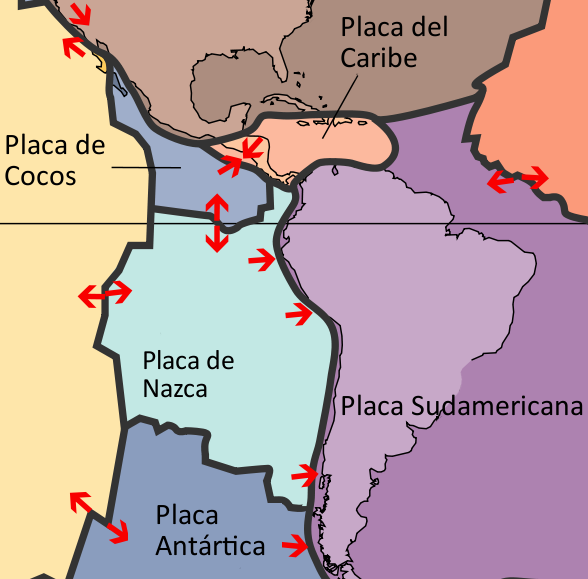 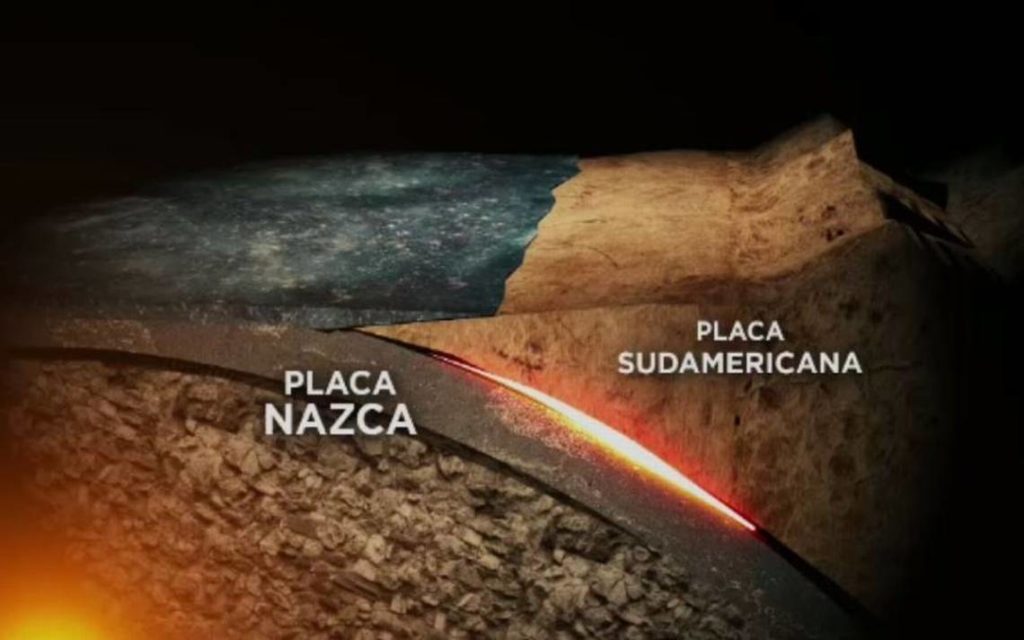 5
[Speaker Notes: subduccion]
CÓMO SE PRODUCE UN TSUNAMI?
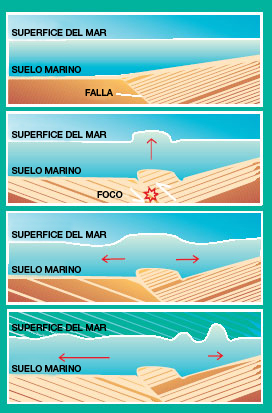 6
QUÉ HACER EN CASO DE ALERTA DE TSUNAMI?
CÓMO ES UNA ALERTA DE TSUNAMI?
El suelo tiembla
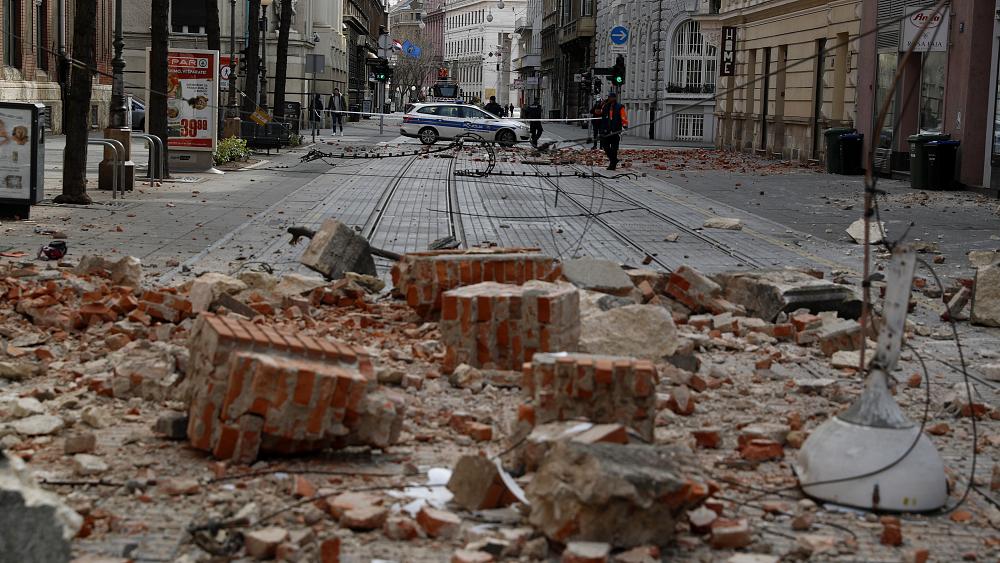 2) El mar se aleja de la playa
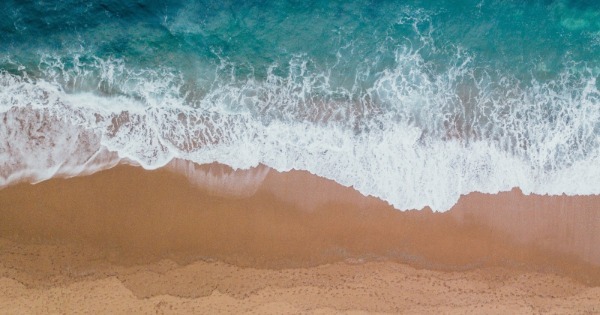 7
ESSUNA
ESGRUM
CETNAV
CAPSAL
EGFSAL
BASE NAVAL DE SALINAS
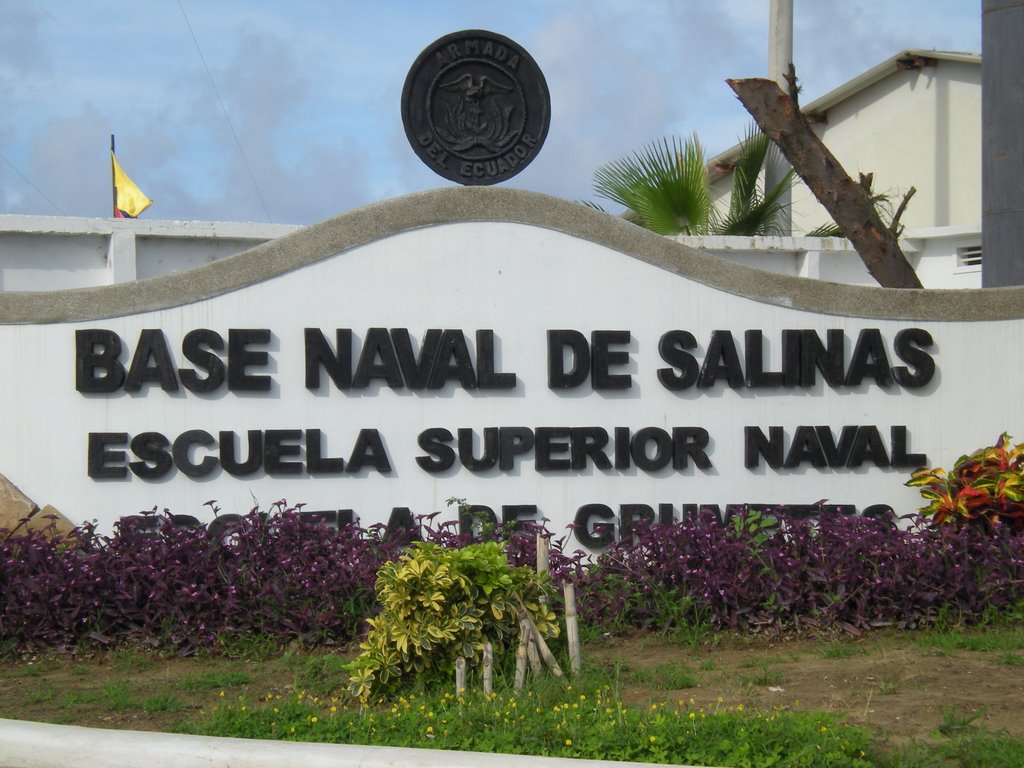 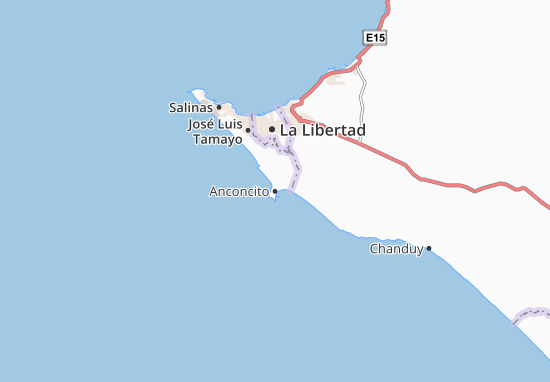 11
FUNDAMENTACIÓN METODOLÓGICA
Entrevistas
DESCRIPTIVA
Cumplir 
los objetivos
MIXTO
ENFOQUE
Encuestas
METODOLOGÍA
Determina Características
12
[Speaker Notes: Descriptiva= especifar requerimientos y det de necesidades para cumplir con abas, transporte y sanidad 
Mixto= parte cuantitativa (encuestas), entrevistas SIS, 
TODO PARA DETERMINAR]
RESULTADOS DE LA INVESTIGACIÓN
14
PROPUESTA
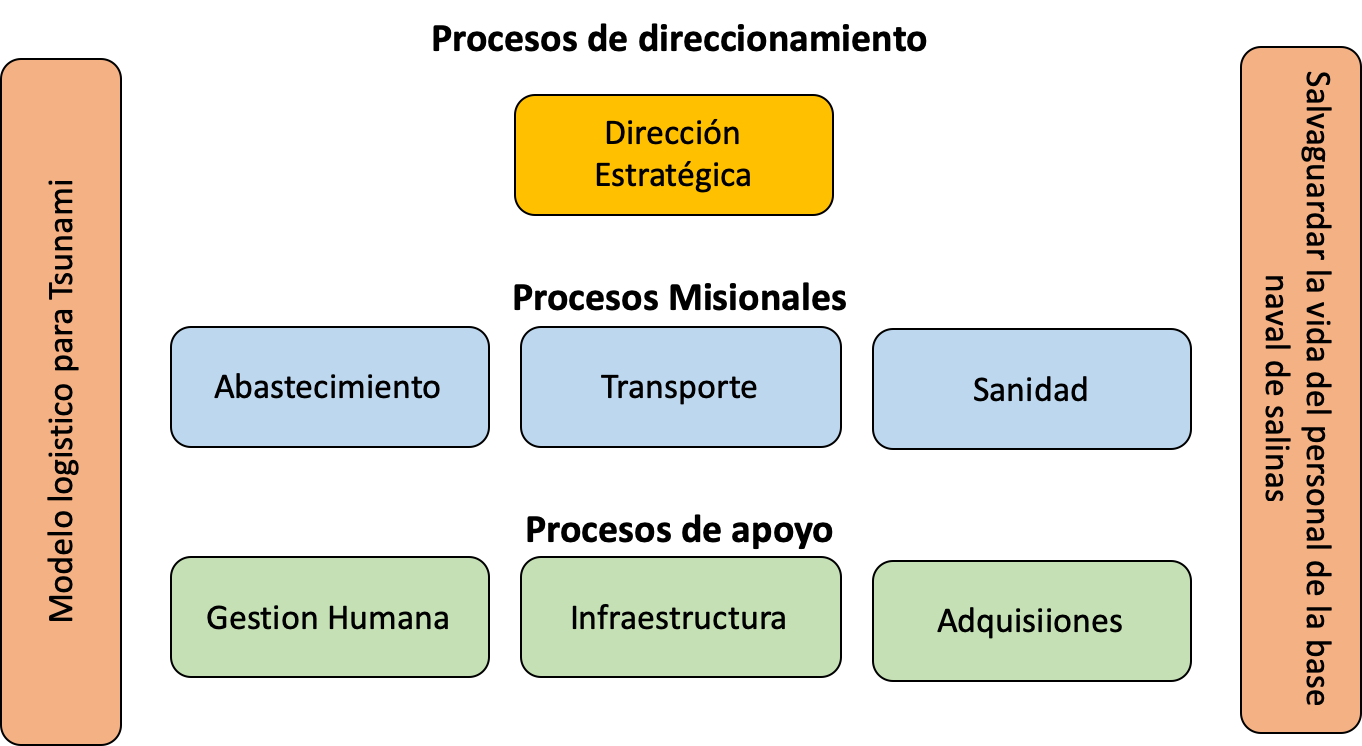 Adquisiciones
16
[Speaker Notes: Misionales = procesos claves]
17
PERSONAL RESPONSABLE
BENEFICIARIOS
Directores de repartos
Director de Departamento Logístico
18
CANTIDAD DE ALIMENTACIÓN, VESTIMENTA, MEDICINA E INSUMOS BÁSICOS
19
[Speaker Notes: Raciones básicas, que el coe ya tiene instaurado]
TRANSPORTE Y ELEMENTOS DE EMERGENCIA
MEDIOS DE TRANSPORTE DE BASALI
20
CICLO PHVA
21
[Speaker Notes: Iso 9001]
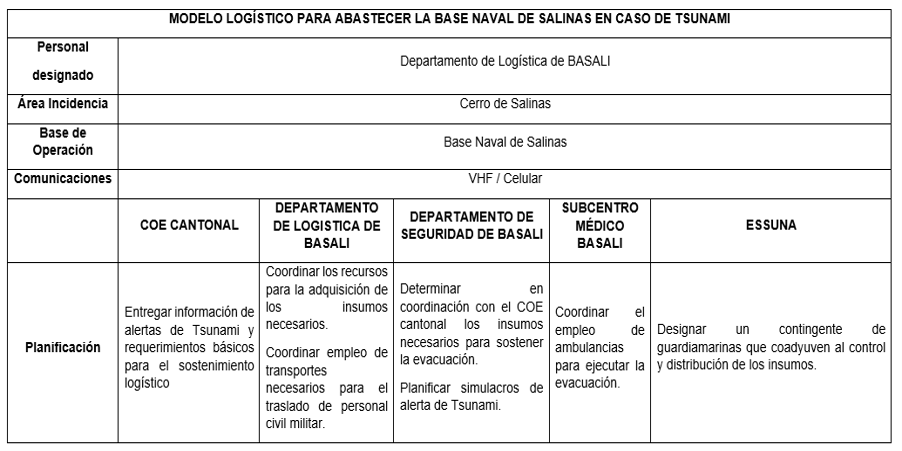 22
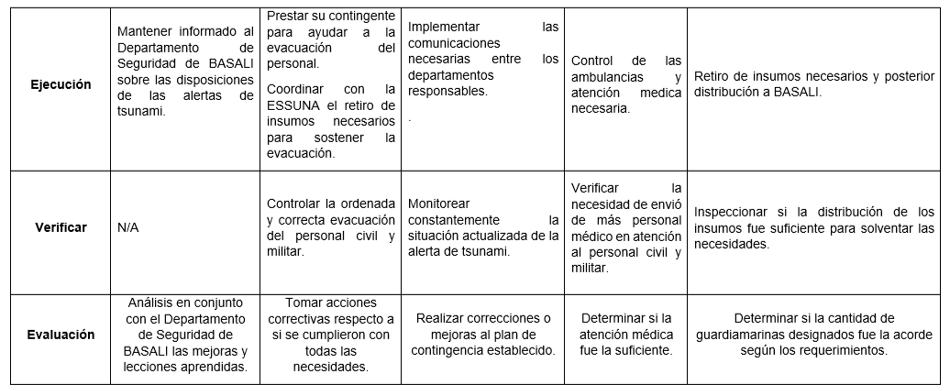 23
PROCEDIMIENTOS ANTES, DURANTE Y DESPUÉS DEL TSUNAMI
24
BENEFICIOS
CONCLUSIONES
24
RECOMENDACIONES
25
FIN DE LA PRESENTACIÓN